Erasmus+ Kava Võtmetegevus 2 – Strateegilised partnerlusedProjekt “Õpipoisiõppe arendamine: ettevõttepoolse juhendaja koolituse ja õpipoisiõppe edendamine” Projekt nr 2015-1-LT01-KA202-013415Ettevõttepoolse juhendajakoolituskavaÕpipoisiõppe (töökohapõhise õppe) dokumendid
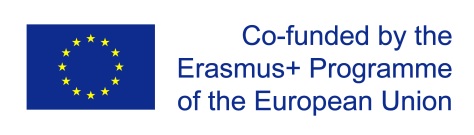 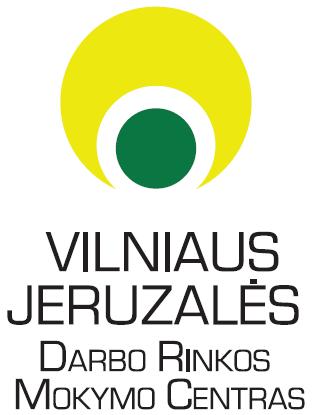 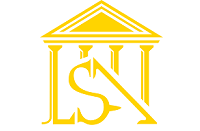 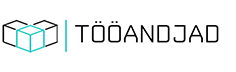 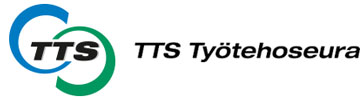 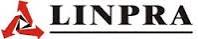 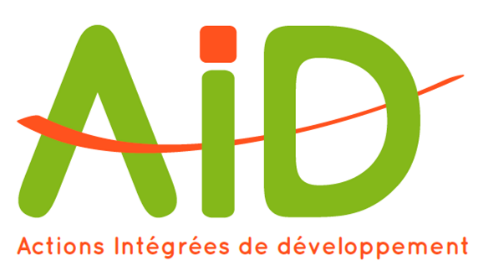 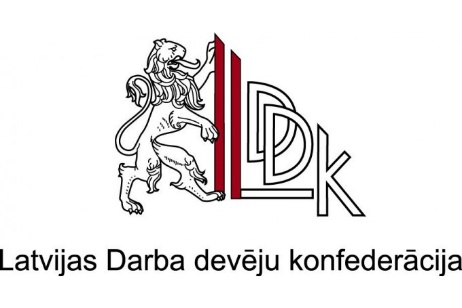 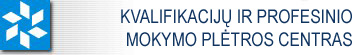 Vajadus selle õppemooduli järeleIsikuna, kes vastutab koolitusprotsessi eest ettevõttes, peab ettevõttepoolne juhendaja tundma põhilist koolitusdokumentatsiooni.Näiteks tagamaks, et töökohapõhine õpe oleks nõutava kvaliteediga, peab ettevõttepoolne juhendaja täitma kutseõppeasutuse poolt ettenähtud koolituspäevikut, ja kolmepoolne õpipoisiõppe leping hõlmab kõiki punkte, milles ettevõttepoolne juhendaja ja kutseõppe pakkuja on kokku leppinud. Kogu seda dokumentatsiooni on vaja selleks, et teha selgeks kõigi poolte kohustused/vastutus ja kindlustada koolituse/väljaõppe kvaliteet.Teatud osa sellest dokumentatsioonist haldab personaliosakond.
Teadmised ja oskused   

Selle koolitusosa lõpuks saad sa öelda:

Ma tunnen õpipoisiõppe põhidokumente.
Ma tean õppekava, koolituse ajakava ja koolituspäeviku põhipunkte.
Ma saan aru, et need dokumendid on välja töötatud koos kutseõppeasutuse esindajaga.
Lepingud
Kooli, õpilase või tema seadusliku esindaja ja praktikakoha vahelised suhted praktika korraldamisel reguleeritakse enne praktika algust sõlmitava praktikalepinguga, milles lepitakse kokku praktika toimumise täpsemas korralduses ning praktikalepingu poolte õigustes ja kohustustes.
Praktikalepingule võib, aga ei pea lisanduma tööleping praktikakoha ja õpilase vahel.
Praktikaleping
Praktikalepingus lepitakse kokku ka tasu maksmine, kui õpilase ja praktikakoha vahel kehtivat töölepingut pole. 
Praktikalepinguga kohaldatakse töökohapõhise õppe korraldusele töölepingu seaduse töö- ja puhkeaja regulatsiooni. See hõlmab tööaja regulatsiooni (nt vanusest tulenevaid tööaja norme), töö tegemise ja piiranguid, tööaja korraldust, igapäevast ja iganädalast puhkeaega ja alaealisele kohaldatavaid erandeid. See aga ei hõlma puhkusekorraldust.
Praktikaleping + tööleping
Kui praktikakoha ja õpilase vahel juba on tööleping olemas või sõlmitakse see õppimise perioodiks, siis sellele kohalduvad täiel määral kõik töölepingu seaduse kohustuslikud tingimused – neid kokkuleppega välistada ei saa ning seaduses töökohapõhise õppe jaoks sõlmitava töölepingu jaoks eritingimusi ette nähtud pole. 
Töölepingu ja praktikalepingu omavahel sidumine ei ole võimalik. Kummaski lepingus saab küll teisele lepingule viidata, kuid mõlemal lepingul on erinevad osapooled (praktikaleping on kolmepoolne, tööleping kahepoolne).
Lepingute näidised
Lepingute ettevalmistamisega tegeleb koolitusasutus. Lepingute näidised on leitavad SA Innove veebis:
http://www.innove.ee/et/organisatsioonist/programmid-ja-projektid/prom/tookohapohine  
 - Dokumendid 
- Töökohapõhise õppe praktikalepingu näidised  
praktikaleping ainukese lepinguga
praktikaleping töölepingu kõrval
Enesekontrolli küsimused

Kelle kohustusi/vastutust kolmepoolne õpipoisiõppe leping üksikasjalikult kirjeldab?
Mis on koolituskavas sisalduv põhiinfo?
Mille poolest erineb õppekava koolituse ajakavast?
Mis kuulub koolituspäevikusse kantava põhiinfo hulka?
Viited
Töökohapõhise õppe rakendamise kord (https://www.riigiteataja.ee/akt/129122013002?leiaKehtiv)
TÖÖKOHAPÕHINE ÕPE EHK ÕPIPOISIÕPE. Rakendamise juhendmaterjal tööandjale (Innove 2016). https://www.employers.ee/wp-content/uploads/T%C3%B6%C3%B6kohap%C3%B5hise-%C3%B5ppe-rakendamise-juhendmaterjal.pdf
Videod
https://drive.google.com/open?id=0B5XcE892exbUME5wSjFFOExsWms
https://drive.google.com/open?id=0B5XcE892exbUZVRUMm1QakhIeDQ
https://drive.google.com/open?id=0B5XcE892exbUOGdZZ0VNR0lISzQ
https://drive.google.com/open?id=0B5XcE892exbUQTlHdHAyUm81Rlk